Дидактическая игра «Кем быть?» для детей старшей группы                        разработала                                                          старший воспитатель                                                          МБДОУ №18 «Радуга»                                        г.Тихорецка                                                            Чернова Яна Ивановна2015 г.
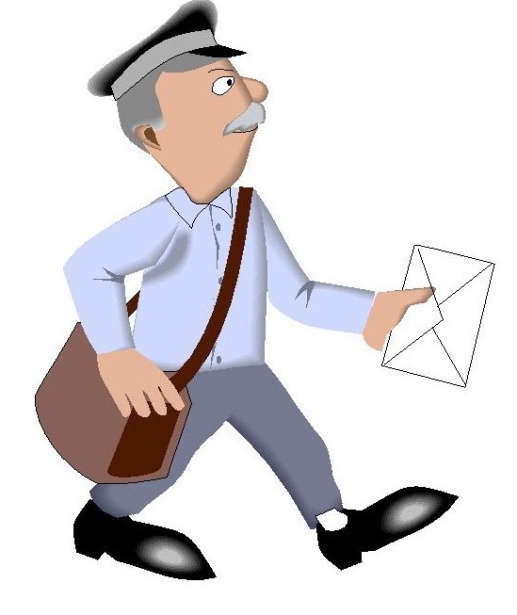 Темной ночью, ясным днем
Он сражается с огнем.
В каске, будто воин славный,
На пожар спешит...
?
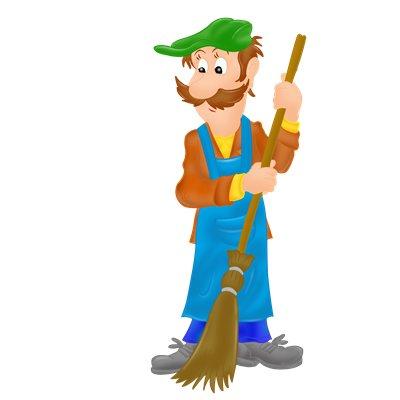 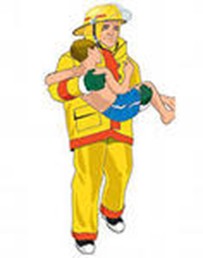 Кирпичи кладет он в ряд,
Строит садик для ребят
Не шахтер и не водитель,
Дом нам выстроит...
?
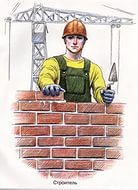 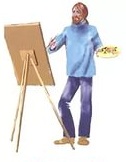 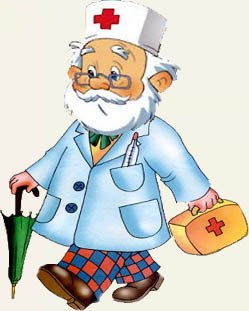 На витрине все продукты:
Овощи, орехи, фрукты.
Помидор и огурец
Предлагает...
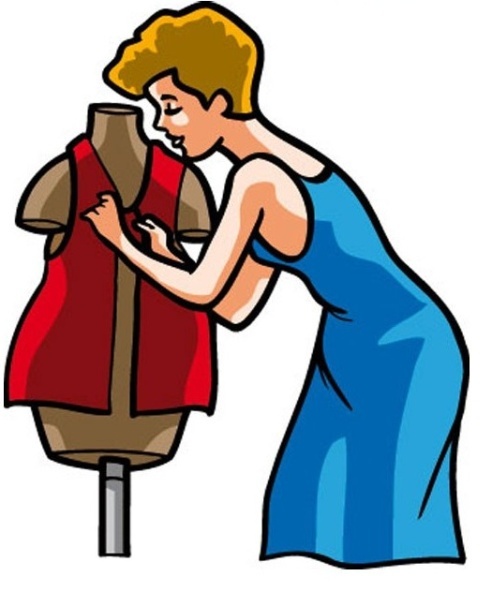 ?
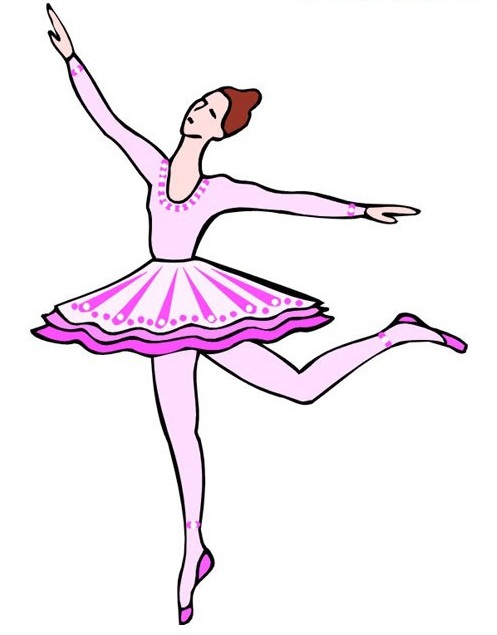 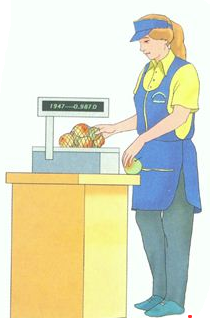 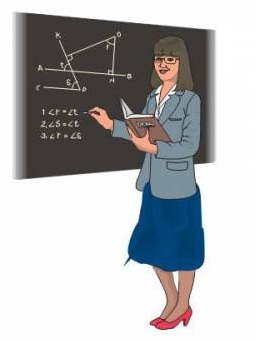 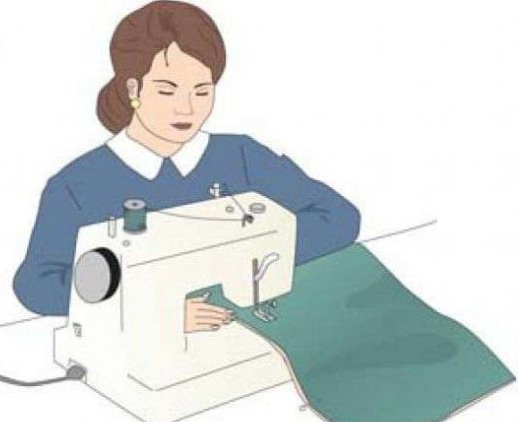 ?
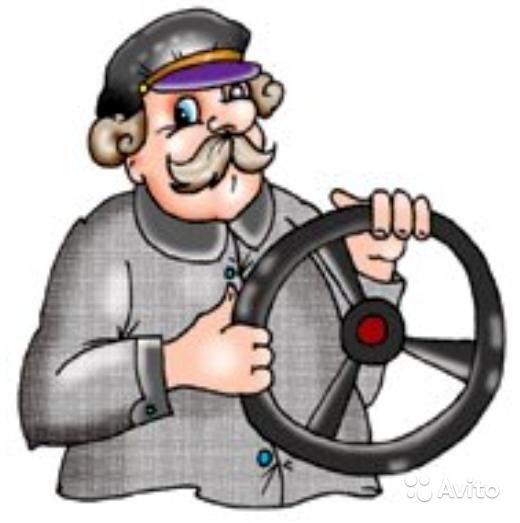 Громко прозвенел звонок,
В классе начался урок.
Знает школьник и родитель —
Проведет урок...